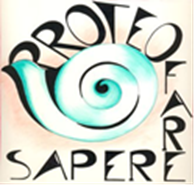 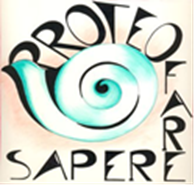 Il decreto legge n.36 del 30 aprile 2022

Le modifiche al dlgs 165/2001 sui concorsi pubblici e sul codice di comportamento dei pubblici dipendenti.
PNRR e scuola
Proteo Fare Sapere
1
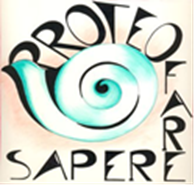 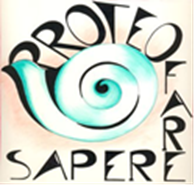 Il Decreto-Legge 36 del 30 aprile 2022 «Ulteriori misure urgenti per l’attuazione del Piano Nazionale di Ripresa e Resilienza (PNRR)» reca al Capo I «Misure per l'attuazione del Piano nazionale di ripresa e resilienza in materia di pubblica amministrazione e università e ricerca»
Gli articoli 1, 2, 3, 4 e 6 del decreto modificano il dlgs 165/2001.
Proteo Fare Sapere
2
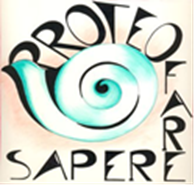 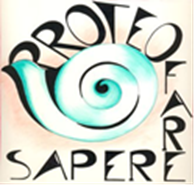 L’articolo 1 modifica l'articolo 6-ter, comma 1, del dlgs n.165/2001 che come modificato stabilisce:
1. Con decreti di natura non regolamentare  adottati  dal  Ministro per ((...)) la pubblica amministrazione di concerto con  il  Ministro dell'economia e delle finanze,  sono  definite,  nel  rispetto  degli equilibri di finanza pubblica, linee di indirizzo  per  orientare  le amministrazioni pubbliche nella predisposizione dei rispettivi  piani dei fabbisogni di personale ai sensi dell'articolo 6, comma 2,  anche con  riferimento  a  fabbisogni  prioritari  o  emergenti  ((e   alla definizione  dei  nuovi  profili  professionali   individuati   dalla contrattazione collettiva, con particolare  riguardo  all'insieme  di conoscenze, competenze, capacità del personale da assumere anche per sostenere  la  transizione  digitale  ed  ecologica  della   pubblica amministrazione)).
Proteo Fare Sapere
3
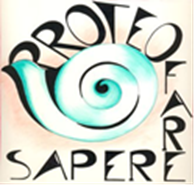 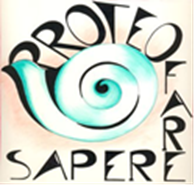 L’articolo 2 introduce nel dlgs n.165/2001 l’articolo 35 ter che stabilisce per le amministrazioni pubbliche centrali e le autorità amministrative  indipendenti:
L'assunzione  a tempo determinato e  indeterminato  avviene  mediante  concorsi   pubblici ai  quali  si  accede  mediante registrazione nel Portale unico del reclutamento il cui utilizzo è esteso anche a Regioni ed enti locali 
L’accesso al portale è gratuito, l'interessato compila il proprio  curriculum  vitae,  le commissioni vengono individuate attraverso il Portale unico.
Proteo Fare Sapere
4
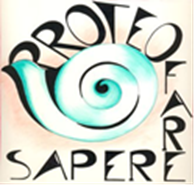 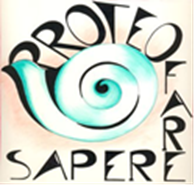 L’articolo 3 introduce nel dlgs n.165/2001 l’articolo 35 quater che regola il procedimento per l’assunzione del personale non dirigenziale prevedendo:
l'espletamento di almeno una prova scritta, anche a  contenuto teorico-pratico, e di una prova  orale,  comprendente  l'accertamento della conoscenza di almeno una lingua straniera
Le  prove  di  esame sono finalizzate ad accertare il possesso  delle  competenze,  intese come  insieme  delle  conoscenze  e  delle   capacità   tecniche   o manageriali
Il numero delle prove d'esame e le relative modalità di  svolgimento e correzione  devono  contemperare  l'ampiezza  e  profondità  della valutazione delle competenze definite nel  bando  con  l'esigenza  di assicurare tempi rapidi e certi di svolgimento del concorso …
Proteo Fare Sapere
5
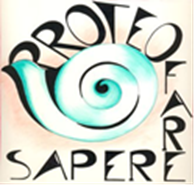 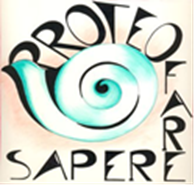 L’articolo 3 introduce nel dlgs n.165/2001 l’articolo 35 quater che regola il procedimento per l’assunzione del personale non dirigenziale prevedendo:
l'utilizzo   di   strumenti   informatici   e   digitali   e, facoltativamente,  lo  svolgimento  in  videoconferenza  della  prova orale 
le prove di esame possano essere  precedute  da  forme  di preselezione  con  test  predisposti  anche  da  imprese  e  soggetti specializzati in selezione di personale
i contenuti delle prova sono disciplinati  dalle singole  amministrazioni  le quali adottano la tipologia selettiva  più conferente  con  la  tipologia  dei  posti  messi  a concorso, 
per l'assunzione di  profili  specializzati, oltre  alle  competenze,  sono  valutate  le  esperienze  lavorative pregresse e pertinenti. Le amministrazioni possono prevedere che nella predisposizione delle prove le commissioni siano  integrate da esperti in valutazione delle competenze e selezione del personale
Proteo Fare Sapere
6
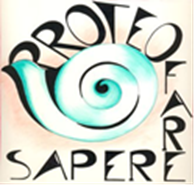 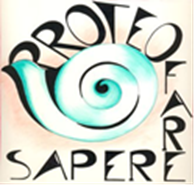 L’articolo 3 introduce nel dlgs n.165/2001 l’articolo 35 quater che regola il procedimento per l’assunzione del personale non dirigenziale prevedendo:
i titoli e l'eventuale esperienza professionale, inclusi i titoli di servizio, possano concorrere, in misura non superiore a  un terzo, alla formazione del punteggio finale 
ai concorsi banditi prima della data di entrata  in  vigore  del decreto continua ad applicarsi la  disciplina  vigente  alla data di pubblicazione del bando.
Proteo Fare Sapere
7
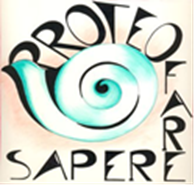 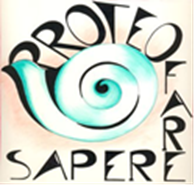 L’articolo 4 modifica l’articolo 54 del dlgs n.165/2001 sul codice di comportamento dei dipendenti pubblici inserendo un comma 1 bis che stabilisce:
Il  codice contiene, altresì, una sezione dedicata al corretto  utilizzo  delle tecnologie informatiche e dei mezzi di informazione e social media da parte dei dipendenti pubblici, anche al fine di  tutelare  l'immagine della pubblica amministrazione.»;     
e inserendo un comma 7 che stabilisce: 
Le pubbliche  amministrazioni  prevedono  lo  svolgimento  di  un  ciclo formativo la cui durata e intensità sono proporzionate al  grado  di responsabilità e nei limiti delle risorse finanziarie disponibili  a legislazione  vigente,   sui   temi   dell'etica   pubblica  e  sul comportamento etico.».   
L’aggiornamento va fatto entro il 31 dicembre 2022
Proteo Fare Sapere
8
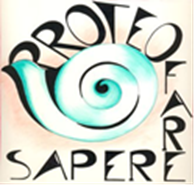 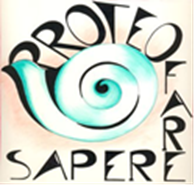 L’articolo 5, per il rafforzamento dell’impegno all’equilibrio di genere, introduce l’obbligo: 
di introdurre misure che attribuiscano vantaggi specifici ovvero evitino o compensino svantaggi nelle carriere al genere meno rappresentato
e inserendo un comma 7 che stabilisce: 
I  criteri  di  discriminazione  positiva devono essere proporzionati allo scopo da perseguire  ed  adottati  a parità di qualifica da ricoprire e  di  punteggio  conseguito  nelle prove concorsuali 

Entro il 30 settembre 2022 devono essere adottate linee guida
Proteo Fare Sapere
9
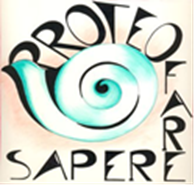 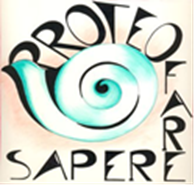 L’articolo 6 opera la revisione del quadro normativo sulla mobilità orizzontale modificando l’art.30 del dlgs 165/2001 introducendo: 
l’obbligo per le amministrazioni di pubblicare i posti disponibili 
l’utilizzo del portale da parte degli interessati per l’invio delle candidature (previa registrazione  e invio del curriculum)
il limite dei comandi e dei distacchi al 25% dei posti disponibili
la cessazione degli attuali comandi e distacchi al 31 dicembre 2022
la previsione di procedure straordinarie di assunzione dei comandati e distaccati nel limite del 50% delle facoltà assunzionali
……….
Proteo Fare Sapere
10
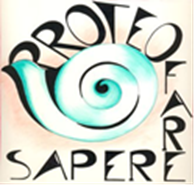 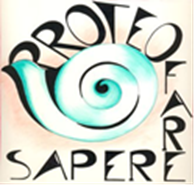 L’articolo 47 al fine supportare le istituzioni scolastiche prevede: 
La costituzione di un contingente di comandi per ogni anno (dal 2022/23 al 2025/26) pari a 85 posti di docenti e assistenti ammnistrativi e a 3 posti di dirigente scolastico da utilizzare presso l'Amministrazione centrale e presso gli Uffici scolastici regionali per la costituzione del Gruppo di supporto alle scuole per il PNRR
il Gruppo di supporto, nonché le equipe formative territoriali, già costituite e rientranti tra i progetti in essere del PNRR, assicurano un costante accompagnamento alle istituzioni scolastiche per l'attuazione degli investimenti del PNRR, con il coordinamento funzionale dell'Unità di missione del PNRR. 
I fondi necessari sono prelevati dal fondo per il funzionamento delle istituzioni scolastiche previsto dalla legge 107/2015
Proteo Fare Sapere
11